IMLA Mortgage Market Tracker 
Q2 2020
Prepared for the Intermediary Mortgage Lenders Association (IMLA)
Contents
Background & methodology
1
Executive summary
2
Business volumes and confidence
3
Business flow
4
Background & methodology
Background & methodology
The Intermediary Mortgage Lenders Association (IMLA) launched the Mortgage Market Tracker in November 2015. The Tracker uses data provided by BVA BDRC’s Project Mercury. Project Mercury is a continuous monitor of intermediary lender marketing effectiveness and broker sentiment, launched in 2007.

Existing business confidence questions on the survey are supplemented by additional questions measuring the conversion of Decision In Principle (DIP) to completion. This report contains the results for Q2 2020.












NOTE: We took the decision to pause the Project Mercury fieldwork in April, as it became difficult to get hold of intermediaries in the peak of lockdown. Therefore Q2 2020 findings are based on results from May and June
WHO?
Mortgage Intermediaries – advise customers on which lender to use, 24+ mortgages pa, not tied wholly to one lender, GB based. Sample sourced from Autus
HOW?
Monthly telephone interviews (100 per month), average interview c.30 minutes. Fieldwork by PRS (our sister company)
HOW MANY?
Total of 200. Achieved sample weighted by firm size & type to be representative of the Touchstone and Autus universes
Executive summary
Executive summary
In Q2 the impact of Covid-19 could be seen very clearly when looking at both confidence levels and business flows. Intermediary confidence saw some improvement vs. March, however it still remained some way behind the levels seen in 2019.
Compared to March 2020, there were some signs of hope, and some intermediaries saw business levels start to increase again. However product availability and lending criteria was a key challenge making things more difficult for intermediaries.
Looking across the full business flow, conversion levels dropped at every stage in Q2. The biggest drop was for conversion from offer to completion. In Q2, 59% of offers resulted in a completion, compared to 79% in Q1 and 85% in Q4 19.
Across the full business flow, 27% of DIPs resulted in a completion in Q2, down from 47% in Q1 and 55% in Q4 19. Conversion decreased the most among firms in the north, directly authorised firms, and those dealing with specialist or first time buyer mortgages.
Business volumes and confidence
£bn Gross lending on all mortgages per qr (Source Bank of England)Average no. of cases per year
Claimed volumes of mortgage cases, per year
Bank of England figures showed the extent to which mortgage lending decreased in Q2. Claimed case loads are based on the past 12 months, which resulted in a more positive figure in Q2. The business mix remained stable.
All mortgages
Average business mix (% of all cases per year)
63% 
residential
Jan: 74
Feb: 88
March: 81
May: 86June:  87
29% 
BTL
8% 
Specialist
Confidence in outlook for mortgage industry
Confidence in the outlook for the mortgage industry dropped in Q2 20. Confidence peaked in February, before dropping significantly in March. There was some improvement in May and June, although confidence remained a long way behind the levels seen at the beginning of the year.
H1 20 by month
Very confident
Fairly confident
Not very confident
Not at all confident
QH1a. Currently, how confident do you feel about the business outlook for the mortgage industry?
Base: All respondents (200)
Confidence in outlook for intermediary sector
In Q2, intermediaries appeared to be feeling more confident about the intermediary sector than about the wider industry. Nevertheless confidence levels were still lower than pre-Covid levels, with fewer intermediaries feeling ‘very confident’.
H1 20 by month
Very confident
Fairly confident
Not very confident
Not at all confident
QH1b. And how confident do you feel about the business outlook for the intermediary sector of the mortgage industry?
Base: All respondents (200)
Confidence in outlook for their own business
Intermediaries continued to feel most confident about the outlook for their own business in Q2. Although the majority of intermediaries remained confident in their own business across the period, fewer were feeling ‘very confident’.
H1 20 by month
Very confident
Fairly confident
Not very confident
Not at all confident
QH1c. And how confident do you feel about the business outlook for your own firm? 
Base: All respondents (200)
Reasons for felt level of confidence in one’s own business…
Intermediaries confidence in their own business was boosted by the perceived strength of their business, coupled with reports of higher demand as lockdown restrictions were lifted. However some were still left feeling uncertain about the future, and were nervous about how lenders reacted.
Reasons for feeling more confident
Reasons for feeling less confident
“I think the brokers in this market will thrive because people will now have credit issues and there will be a lot more variables. I'm also and estate agent and we opened back up yesterday and will are getting a lot of phone calls for new business.” (Very confident)
“Most lenders have changed their criteria of lending the past 3 months, withdrawing essential products needed for the mortgage market. They seem unable to cope in crisis.”
(Not very confident)
Business flow
Average number of DIPs in last 3 months
The average number of DIPs that an intermediary dealt with dropped again in Q2, down from 28 DIPS in Q4 19 to 17 in Q2 20.
Q2 2018: 27
Q3 2018: 27
Q4 2018: 28
Q1 2019: 26
Q2 2019: 27
Q3 2019: 28
Q4 2019: 28
Q1 2020: 24
Q2 2020: 17
n/a
QHX1. In the last 3 months, approximately how many DIPs have you dealt with personally?
Base: All Q2 respondents (200)
Average number of DIPs – By business
The average number of DIPs handled dropped across the board in Q2. The sharpest declines were seen among smaller firms (by sales decile) and directly authorised firms.
N/A Base size too small
QHX1. In the last 3 months, approximately how many DIPs have you dealt with personally?
Base: All Q2 respondents (200)
* At least 4 out of every 10 residential mortgages placed
** At least 2 out of 10 mortgaged placed
*** Any mortgages placed
DIPs resulting in a DIP accept (%)
There was a small drop in the proportion of DIPs resulting in a DIP accept in Q2.
Q2 2018: 84
Q3 2018: 84
Q4 2018: 84
Q1 2019: 86
Q2 2019: 85
Q3 2019: 83
Q4 2019: 85
Q1 2020: 85
Q2 2020: 82
n/a
QHX2. In the last 3 months, what proportion of these DIPs have resulted in a DIP accept?
Base: All Q2 respondents (200)
DIPs resulting in a DIP accept (%) – By business
Conversion from DIP to DIP accept saw the biggest decline among intermediaries dealing with first time buyer cases.
N/A Base size too small
QHX2. In the last 3 months, what proportion of these DIPs have resulted in a DIP accept?
Base: All Q2 respondents (200)
* At least 4 out of every 10 residential mortgages placed
** At least 2 out of 10 mortgaged placed
*** Any mortgages placed
DIP accepts resulting in a full application (%)
The average proportion of DIP accepts resulting in a full application fell to 75% in Q2, down from 85% at the end of 2019.
Q2 2018: 84
Q3 2018: 80
Q4 2018: 82
Q1 2019: 84
Q2 2019: 83
Q3 2019: 80
Q4 2019: 85
Q1 2020: 81
Q2 2020: 75
n/a
QH3. In th3 last 3 months, what proportion of these DIP accepts have led to a full mortgage application?
Base: All Q2 respondents (200)
DIP accepts resulting in a full application (%) – By business
Conversion from DIP accept to full application declined the most among larger firms (by sales decile), those dealing with specialist mortgage cases and those in the north.
N/A Base size too small
QH3. In th3 last 3 months, what proportion of these DIP accepts have led to a full mortgage application?
Base: All Q2 respondents (200)
* At least 4 out of every 10 residential mortgages placed
** At least 2 out of 10 mortgaged placed
*** Any mortgages placed
Full applications resulting in an offer (%)
The proportion of full applications resulting in an offer continued to decrease in Q2. Previously around 9 in 10 full applications resulted in an offer, however this dropped to 76% in Q2.
Q2 2018: 88
Q3 2018: 88
Q4 2018: 89
Q1 2019: 89
Q2 2019: 90
Q3 2019: 87
Q4 2019: 89
Q1 2020: 87
Q2 2020: 76
n/a
QH4. In the last 3 months, what proportion of your full applications have led to an offer?
Base: All Q2 respondents (200)
Full applications resulting in an offer (%) – By business
Conversion from full application to offer decreased the most among smaller businesses (by sales decile), and intermediaries handling first time buyer mortgage cases.
N/A Base size too small
QH4. In the last 3 months, what proportion of your full applications have led to an offer?
Base: All Q2 respondents (200)
* At least 4 out of every 10 residential mortgages placed
** At least 2 out of 10 mortgaged placed
*** Any mortgages placed
Offers resulting in a completion (%)
Conversion from offer to completion saw the biggest drop off in Q2, down from 85% in Q4 19 to 59% in Q2 20.
Q2 2018: 85
Q3 2018: 82
Q4 2018: 87
Q1 2019: 86
Q2 2019: 88
Q3 2019: 84
Q4 2019: 85
Q1 2020: 79
Q2 2020: 59
n/a
QH5. And in the last 3 months, what proportion of your client’s mortgage offers have led to a completion?
Base: All Q2 respondents (200)
Offers resulting in a completion (%) – By business
The conversion from offer to completion decreased the most among smaller businesses (by sales decile), those in the north and those dealing with first time buyer cases.
N/A Base size too small
QH5. And in the last 3 months, what proportion of your client’s mortgage offers have led to a completion?
Base: All Q2 respondents (200)
* At least 4 out of every 10 residential mortgages placed
** At least 2 out of 10 mortgaged placed
*** Any mortgages placed
Conversion from DIP to completion
In Q2 the overall conversion from DIP to completion dropped to 27%, down from 47% in Q1 20, and 55% in Q4 19.
Initial pool of DIPs
(average number of DIPs in last 3 months)
# clients
Conversion of DIPs to DIP accepts: 82% (vs. 85% in Q1)
17
Pool of DIP accepts
Conversion of DIP accepts to full applications: 75% (vs. 81% in Q1)
14
Pool of full applications
Conversion of full applications to offers: 76% (vs. 87% in Q1)
Pool of offers
Conversion of DIPs to completions: 27%
(vs. 47% in Q1 and 55% in Q4)
11
Pool of completions
Conversion of offers to 
completions: 59% (vs. 79% in Q1)
8
5
QHX1. In the last 3 months, approximately how many DIPs have you dealt with personally?
QHX2. In the last 3 months, what proportion of these DIPs have resulted in a DIP accept? 
QH3. In the last 3 months, what proportion of these DIP accepts have led to a full mortgage application?
QH4. In the last 3 months, what proportion of your full applications have led to an offer?
QH5. And in the last 3 months, what proportion of your client’s mortgage offers have led to a completion?
Base: All Q2 respondents (200)
Conversion from DIP to completion – By business
Conversion from DIP to completion decreased the most among firms in the north, directly authorised firms and those dealing with specialist mortgages.
N/A Base size too small
QHX1. In the last 3 months, approximately how many DIPs have you dealt with personally?
QHX2. In the last 3 months, what proportion of these DIPs have resulted in a DIP accept? 
QH3. In the last 3 months, what proportion of these DIP accepts have led to a full mortgage application?
QH4. In the last 3 months, what proportion of your full applications have led to an offer?
QH5. And in the last 3 months, what proportion of your client’s mortgage offers have led to a completion?
Base: All Q2 respondents (200)
* At least 4 out of every 10 residential mortgages placed
** At least 2 out of 10 mortgaged placed
*** Any mortgages placed
Conversion from full application to completion
In Q2, under half of all full applications resulted in a completion, a strong drop compared to the end of 2019 when three-quarters of all full applications resulted in a completion.
# clients
11
Pool of full applications
Conversion of full applications to completions: 45%
(vs. 68% in Q1 and76% in Q4)
8
Conversion of full applications to offers: 76% (vs. 87% in Q1)
Pool of offers
5
Pool of completions
Conversion of offers to 
completions: 59% (vs. 79% in Q1)
QHX1. In the last 3 months, approximately how many DIPs have you dealt with personally?
QHX2. In the last 3 months, what proportion of these DIPs have resulted in a DIP accept? 
QH3. In the last 3 months, what proportion of these DIP accepts have led to a full mortgage application?
QH4. In the last 3 months, what proportion of your full applications have led to an offer?
QH5. And in the last 3 months, what proportion of your client’s mortgage offers have led to a completion?
Base: All Q2 respondents (200)
Conversion from full application to completion (%)
Conversion from full application to completion fell across the first half of 2020, reaching a new low of 42% in June 2020.
Q2 2018: 75
Q3 2018: 72
Q4 2018: 77
Q1 2019: 77
Q2 2019: 80
Q3 2019: 73
Q4 2019: 76
Q1 2020: 68
Q2 2020: 45
n/a
QH4. In the last 3 months, what proportion of your full applications have led to an offer?
QH5. And in the last 3 months, what proportion of your client’s mortgage offers have led to a completion?
Base: All Q2 respondents (200)
Conversion from full application to completion – By business
Conversion from full application to completion dropped the most among firms in the north, those dealing with first time buyer mortgages, smaller firms and directly authorised firms.
N/A Base size too small
QH4. In the last 3 months, what proportion of your full applications have led to an offer?
QH5. And in the last 3 months, what proportion of your client’s mortgage offers have led to a completion?
Base: All Q2 respondents (200)
* At least 4 out of every 10 residential mortgages placed
** At least 2 out of 10 mortgaged placed
*** Any mortgages placed
Any questions
MARK LONG, DIRECTOR
+44 (0) 20 7400 1016
+44 (0) 7966 454 958
Mark.Long@bva-bdrc.com
SAM BURTON, RESEARCH DIRECTOR
+44 (0) 20 7400 0396
Sam.Burton@bva-bdrc.com
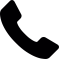 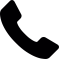 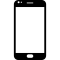 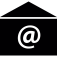 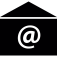